Content Marketing
Presentation at Procomm Day 2011, Helsinki by @jonobean,
[Speaker Notes: LOVELY TO BE IN FINLAND – I WAS INVOLVED IN THE EARLY DEVELOPMENT OF ONLINE PR TOOLS OVER 10 YEARS AGO AND WE ALWAYS LOOKED TOWARDS THE FINNISH MARKET FOR THEIR INSIGHT INTO THE EARLY ADOPTION OF TECHNOLOGY AS COMMUNICATORS
WHO ARE FROM AGENCIES
WHO ARE FROM COMPANIES
WHO WOULD CLASSIFY THEMSELVES AS MARKETERS
WHO WOULD CLASSIFY]
Why does content do
It drives decision making
Where is THE OPPORTUNITY
Where Content is working
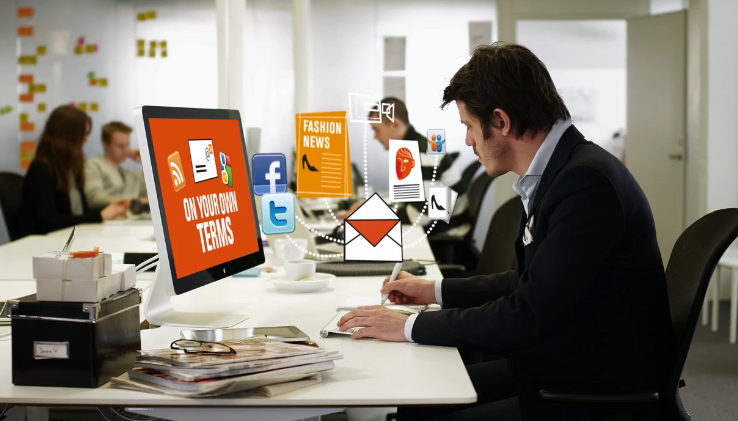 Owned , Paid and Earned
[Speaker Notes: ANYONE HERE FROM EDELMAN / PILGRIM]
MOVING FOM BRAND TO SOCIAL CONTENT
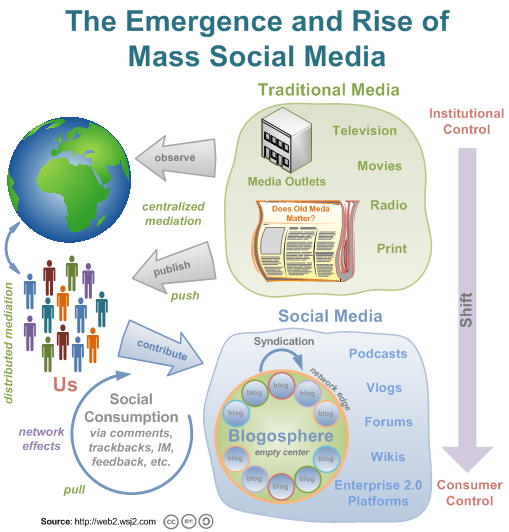 a
To understand content marketing we need to understand the new model of consumption.
We are now dealing with educated buyers

Word of Mouth

 has become

Word of Mouse
Journalism + Marketing = Content marketing
Stakeholder engagement best achieved by

 Publishing NOT Marketing

Along with the products you offer, one of your core products is information.
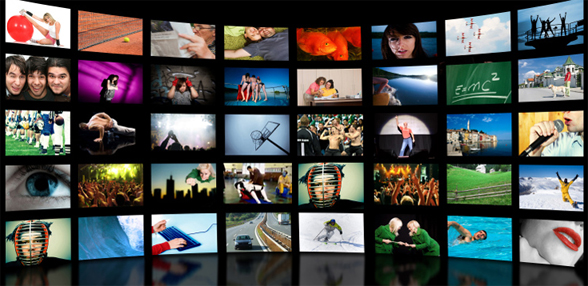 [Speaker Notes: Alternative bild]
How are companies using Content marketing
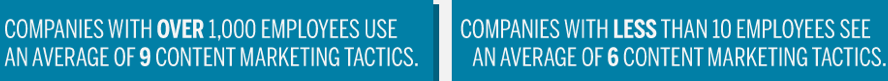 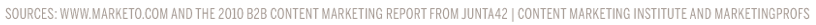 [Speaker Notes: There are 20 types here
Companies over 1000 employees 9 tactics
- Companies less than 10 employees average of 6]
The Platforms & The Challenges
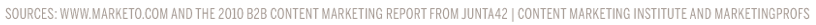 Spend Levels -  Creation & Distribution
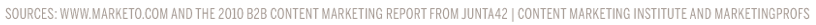 [Speaker Notes: Average 380 USD
Opportunity here for Agencies to take money for both creation and distribution
Opportunity for in house communicator to take money from marketing]
What is my Content strategy?
Some useful questions to start with:

How is my content being generated?

Who is generating my content?

Am I using multiple formats?

Am I making my content accessible?

Am I making my content easy to view?

Am I making my content easy to use and share?
?
What is my engagement strategy?
The 3 I’s of engagement:

INTERACTION
The action a person takes whilst present at those touch points

INTIMACY
The affection a person holds for a brand

INFLUENCE
The likelihood a person is to advocate on behalf of a brand
Where is content found in my organisation?
Who’s job is it to produce content
Who is your CEO?
Chief Editorial Officer

Who is your Chief Conversation Officer?
Do you have one or many?

Where does content come from?
Look internally - Clients Services, R&D, Engineering, Sales, Production etc
Crowdsourcing & Curating content
The OLD WORLD – THE COMMUNICATOR AS the Teacher
THE NEW WORLD – all in the playground - Who’s in Your Gang
[Speaker Notes: YOU CONTENT IS ONLY AS STRONG / USEUL AS THE PEOPLE THAT SURROUND IT
WHAT ARE YOU DOING TO CREATE AND ENGAGE WITH YOU GANG
CONTENT ECONOMY / LINK ECONOMY / NETWORK ECONOMY – JEFF JARVIS]
Through your Mynewsdesk newsroom - In 1o minutes you CAN
Push content to your existing contacts / influencers (Email)

Draw new contacts / influencers through effective SEO

Update your own newsroom on you website with our hosted newsroom

Publish to your own wordpress blogg

Publish and reach your 600m + Facebook users

Publish and reach  200m + Twitter users

Publish video and reach 490m + Youtube users

Publish presentations and reach  50m + Slideshare users

Publish photo’s and reach your portion of the 50m + Flickr users
How Mynewsdesk helps your content marketing
Jonathan Bean

@jonobean

Jonathan.bean@mynewsdesk.com

Skype: mynewsdeskjpb